ATHLETE
Athlete Representative	
Pathway
LEADERSHIP
There are many ways you can get involved and become an Athlete Representative. 

Your role in Special Olympics will change over time depending on your interests, goals, and time commitments. The pathway below is an example of the many pathways you can take in your Special Olympics journey.
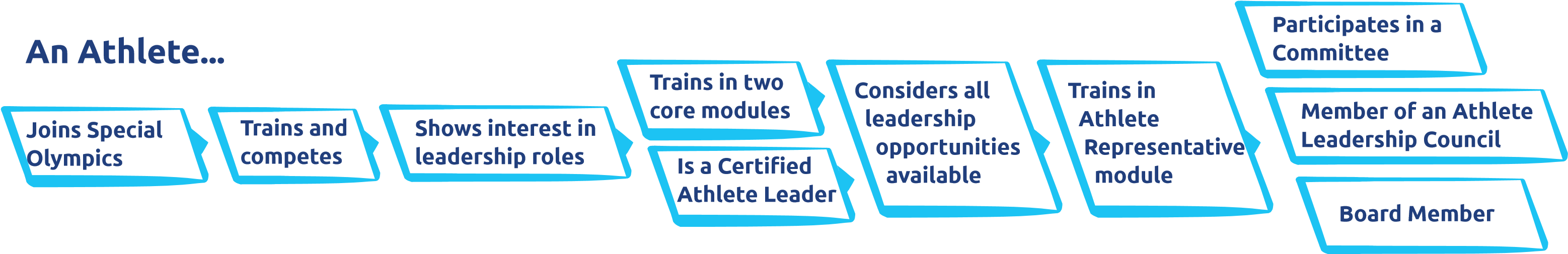